England
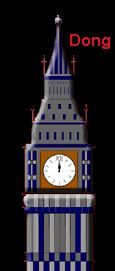 Tower of London
Tower Bridge
Stonehenge
House monumente
castle